Самые запоминающиеся моменты в рамках реализации проекта «Читаем ВМЕСТЕ»
МАДОУ «Детский сад №396» г. Перми
2017-2018 учебный год
В нашем детском саду с июня 2017 года реализуется проект «Читаем ВМЕСТЕ». 
Его цель – приобщение детей и родителей к культуре чтения художественной литературы, ознакомления с творчеством писателей, в том числе и пермских, а также возрождение традиций семейного чтения.
В рамках проекта в каждой группе и рекреациях нашего сада был организован книговорот book crossing - созданы мобильные библиотеки, где родители и дети могли взять почитать книги домой или поделиться своими книгами с другими читателями.
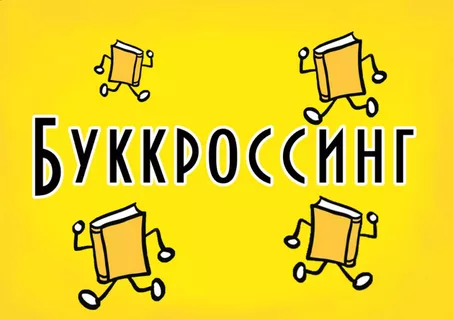 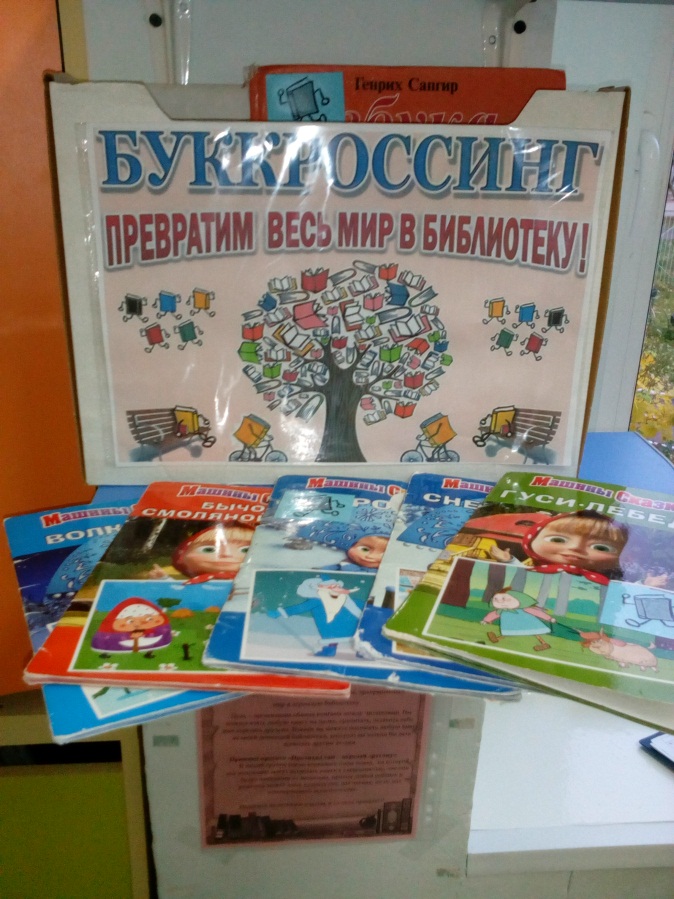 В рамках проекта «Читаем ВМЕСТЕ» в группах нашего детского сада в течение года были организованы совместные практики детско-родительского чтения «Читаем вместе», «Читаем Пермскую книгу», «Читаем стихи» и «Все Пушкина читают».  

Далее вы увидите самые интересные и выдающиеся мероприятия Проекта.
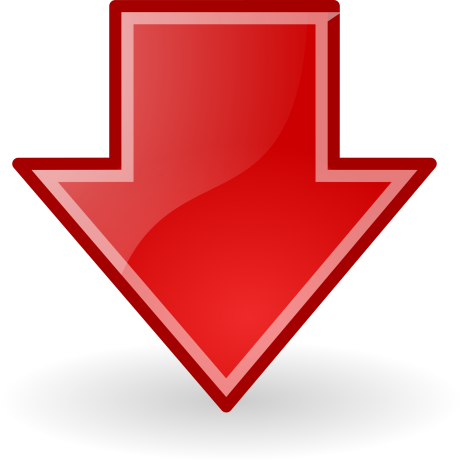 В родительском клубе «Мы вместе» второй младшей группы №1 организовано мероприятие «Родительская библиотека»
Цель которого заключалась в информировании родителей 
воспитанников о необходимости возрождения традиции 
семейного чтения.
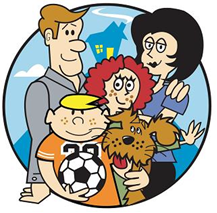 Вторая младшая группа №2 в рамках проекта «Читаем вместе» прочитали и  обыграли сказку  А.С.Пушкина «О рыбаке и рыбке».
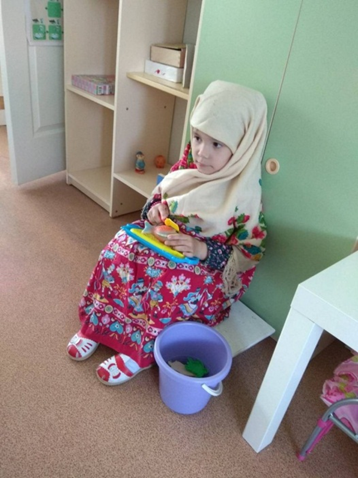 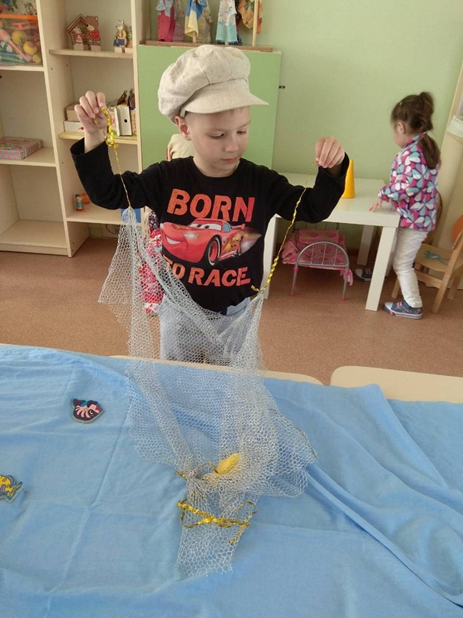 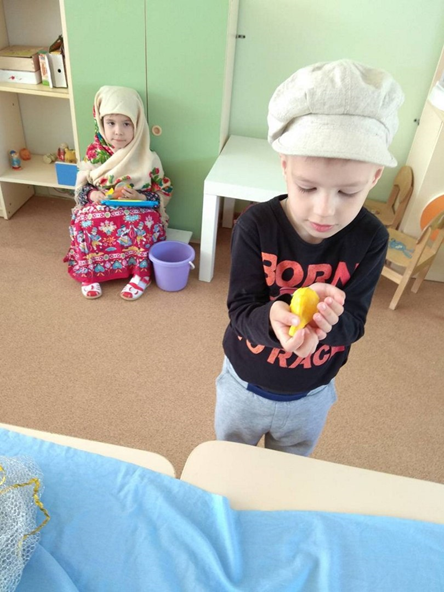 Подготовительная группа №3 организовала флешмоб «Шагал один чудак», посвященный 90-летию пермского писателя Л. И. Кузьмина
Совместно с педагогами и родителями детей познакомили с писателем и его произведениями. Новая и привлекательная для детей и взрослых форма активного времяпрепровождения способствует приобщению к семейному чтению произведений наших пермских писателей и активному сотрудничеству детей и взрослых.
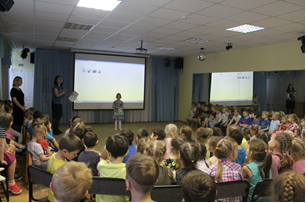 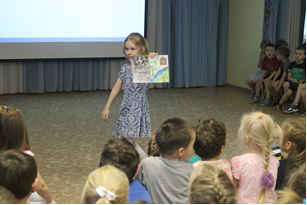 В старшей  группе №4 воспитатели организовали встречу  двух команд детей и их родителей для прохождения наисложнейшего литературного квеста по мотивам сказки-повести В. Воробьёва «Капризка»
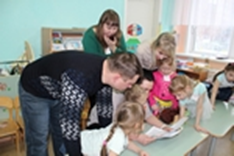 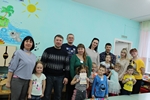 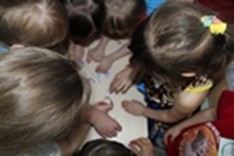 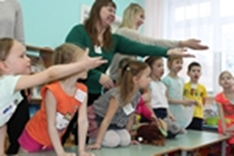 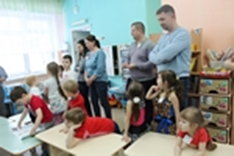 В средней  группе №5 состоялся игровой сеанс «Вечер сказок».  Мамы вместе с детьми инсценировали русские народные сказки «Гуси-лебеди» и «Колобок» для юных зрителей и родителей.
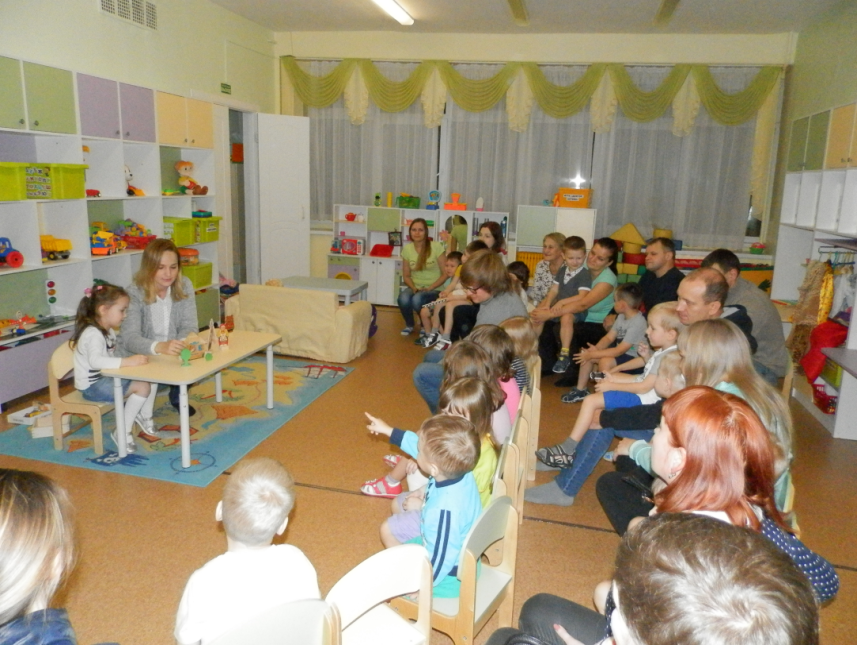 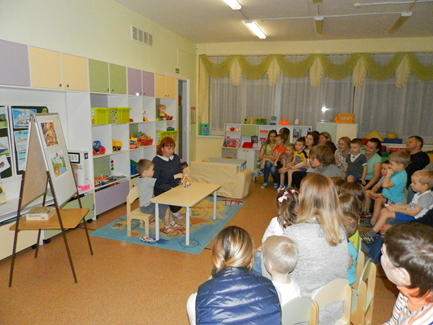 Интерактивная игра с родителями была организована  в старшей группе №6по произведениям Н.Н. Носова(«Заплатка», «Живая шляпа», «Огурцы», «Мишкина каша», «Затейники»)
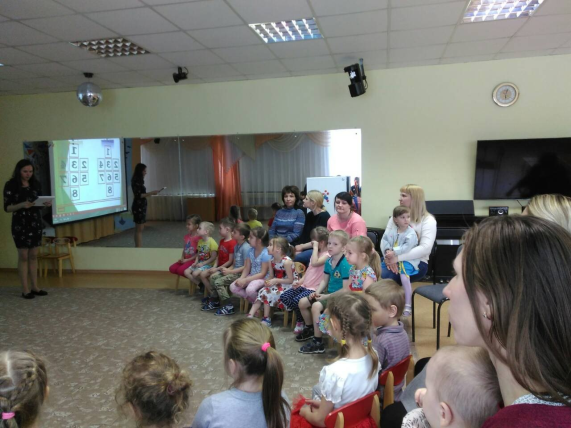 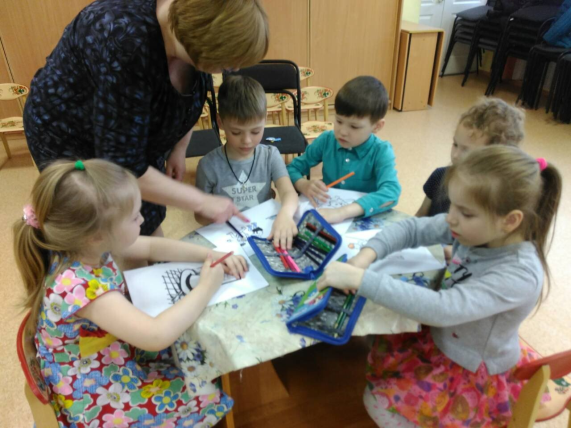 В средней группе №7 была организована выставка для детей и родителей «Читаем Пермскую книгу», также были созданы книжки-малышки для юных книголюбов.
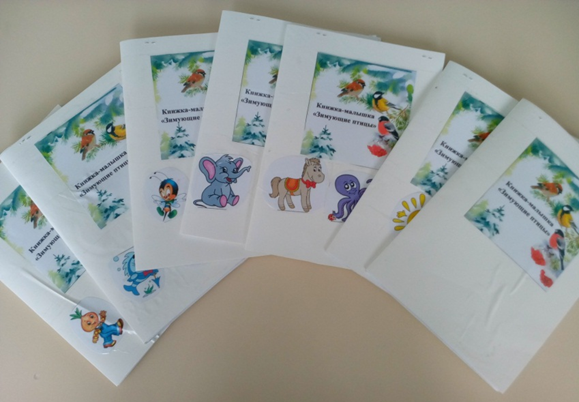 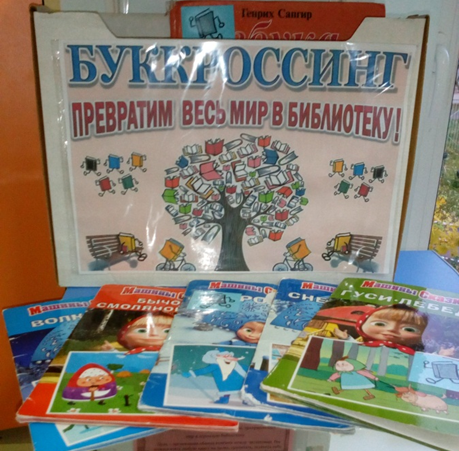 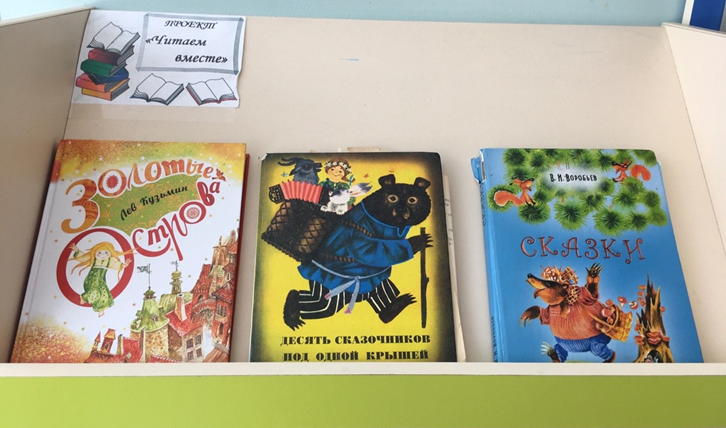 Подготовительная группа № 8 провела акцию по творчеству А.С. Пушкина. Дети получили отличную возможность применить свои знания о сказках Александра Сергеевича в играх и заданиях.
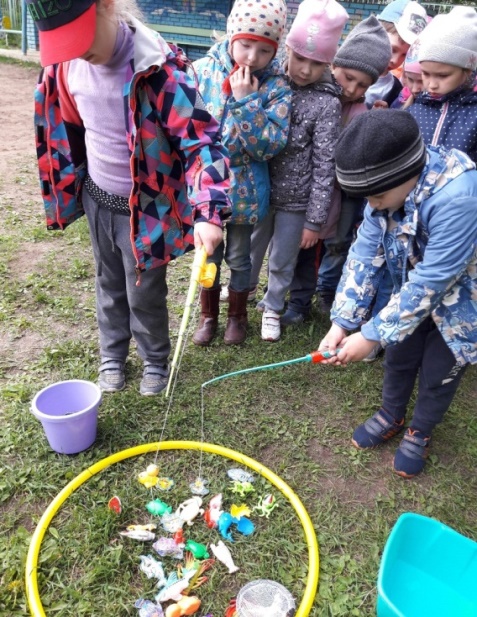 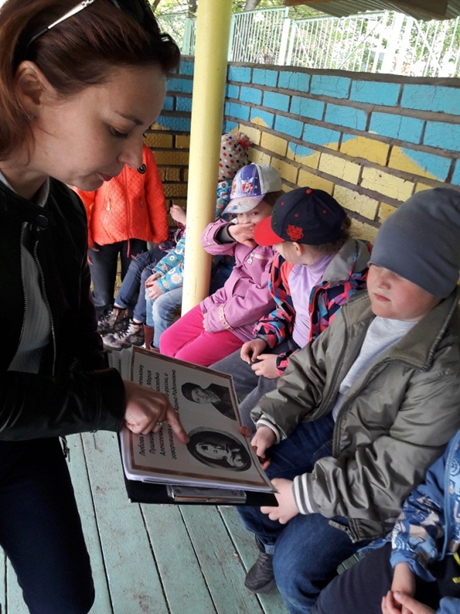 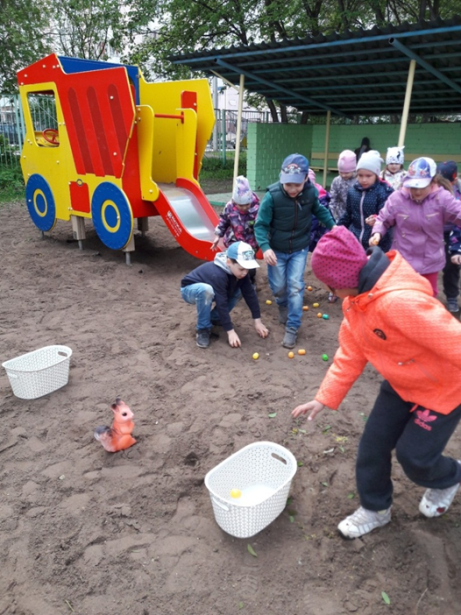 Подготовительная группа №9, для возрождения традиций семейного чтения, создали библиотеку для детей и родителей.
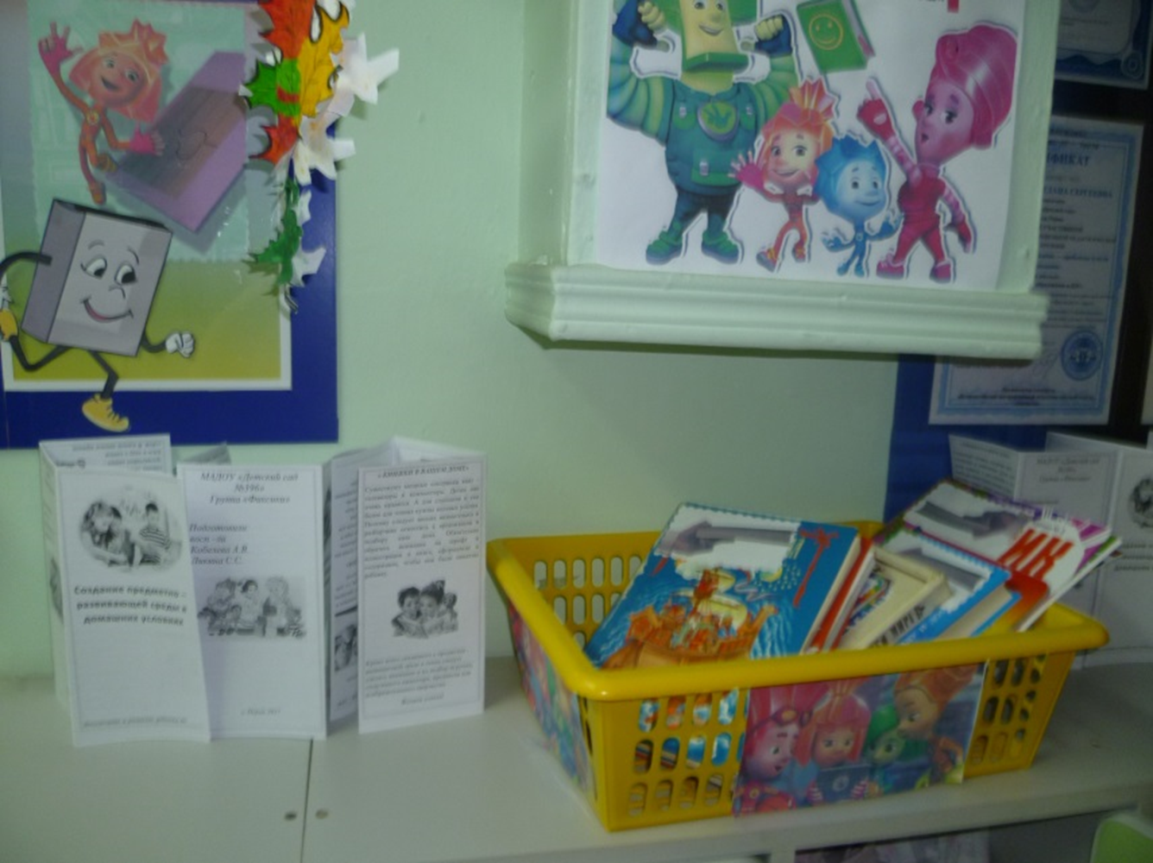 В средней группе №10 прошло совместное увлекательное мероприятие с родителями и детьми по созданию «Семейной книги». Каждый из детей приносил свою страничку и рассказывал о ней, затем страницы склеивались в книгу.
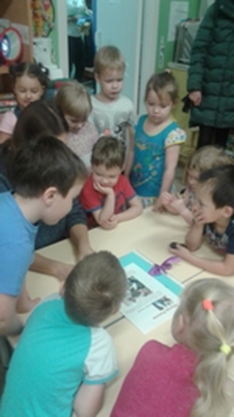 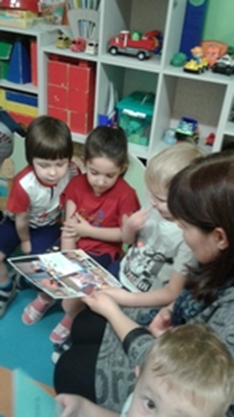 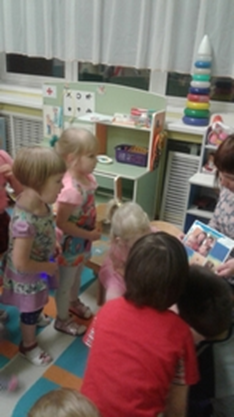 В средней группе №11 общими усилиями родителей и детей была создана семейная книга «Моя семья».
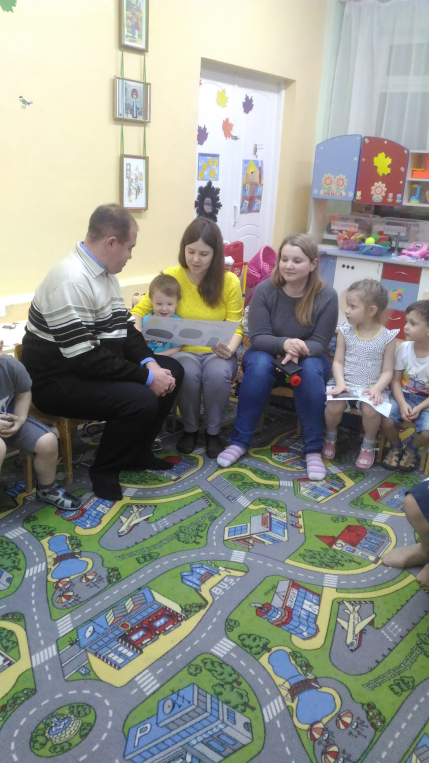 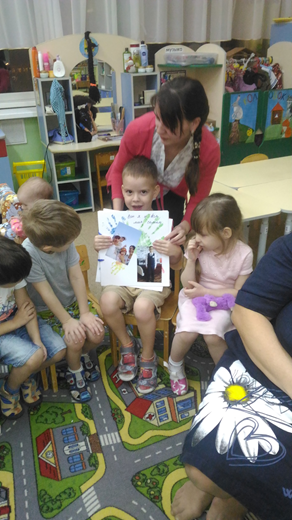 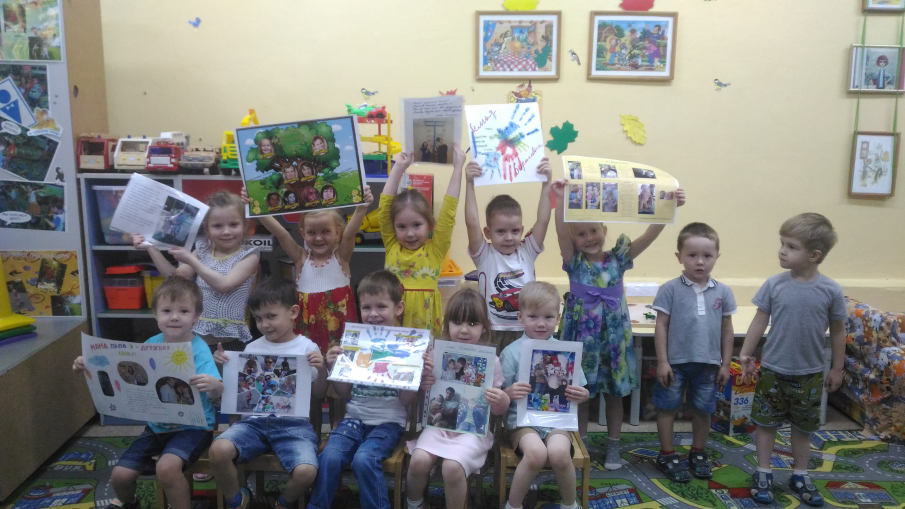